SOME EARLY LESSONSOF THE PANDEMIC
SANJAY G. REDDY
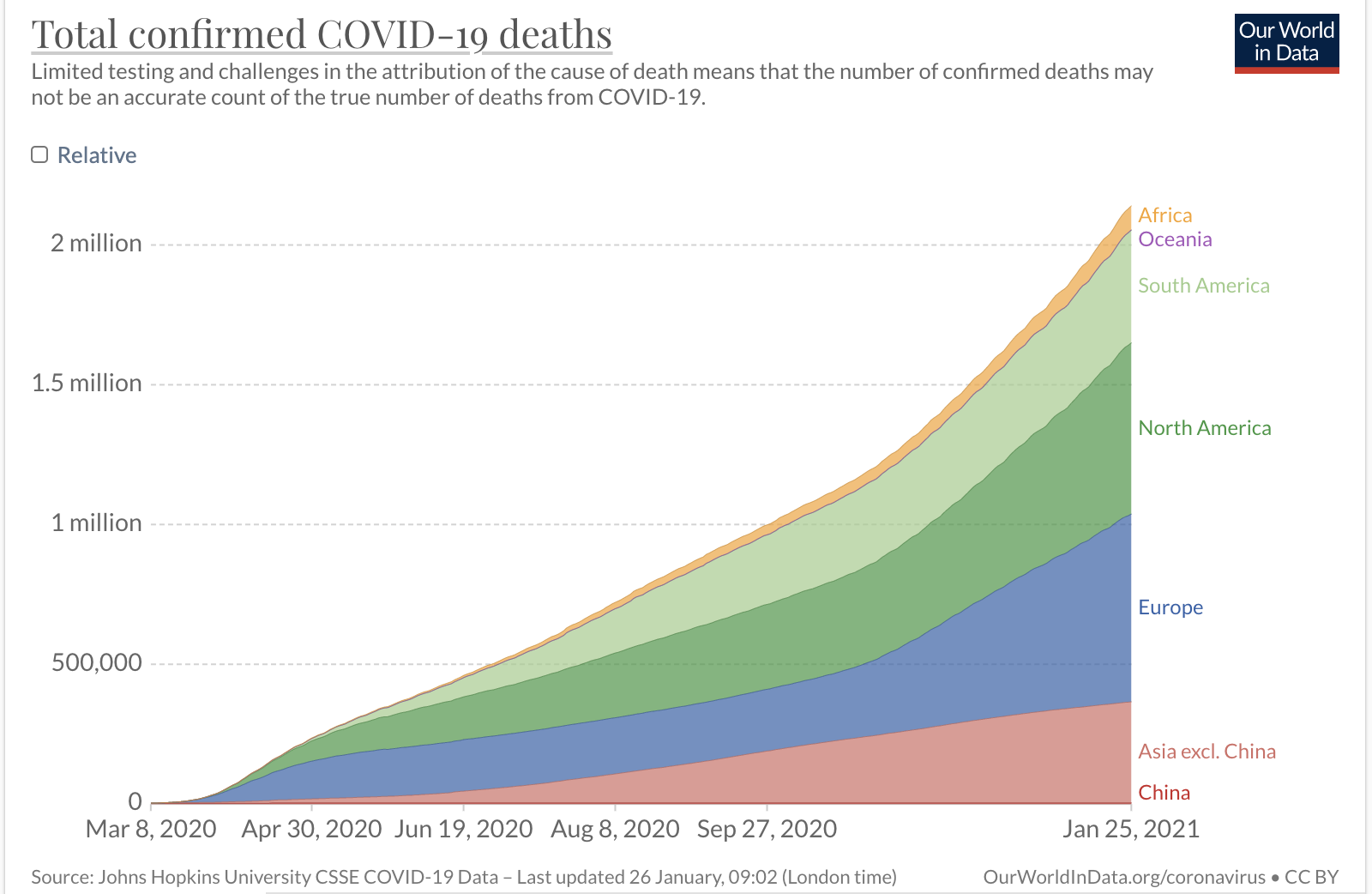 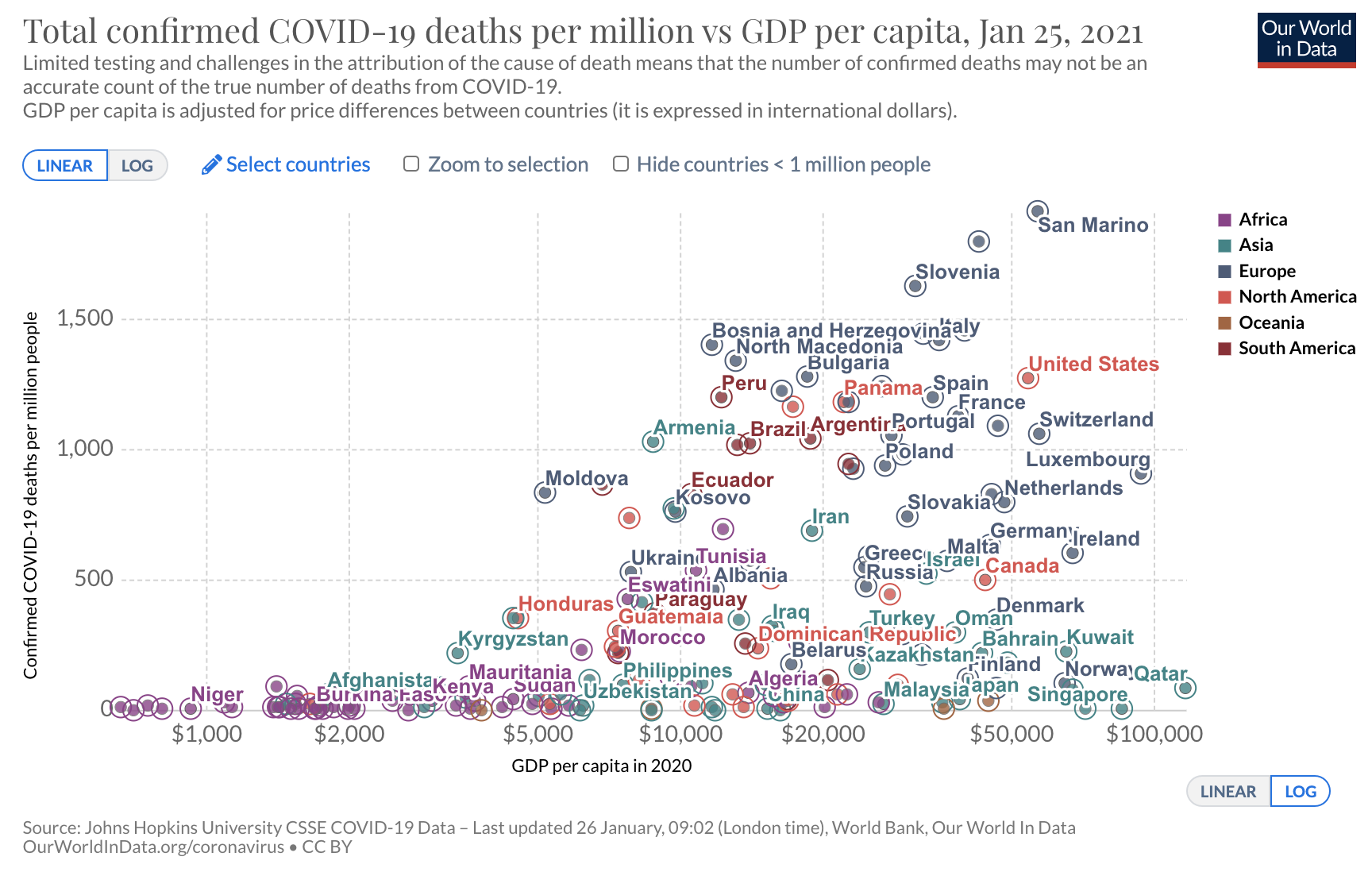 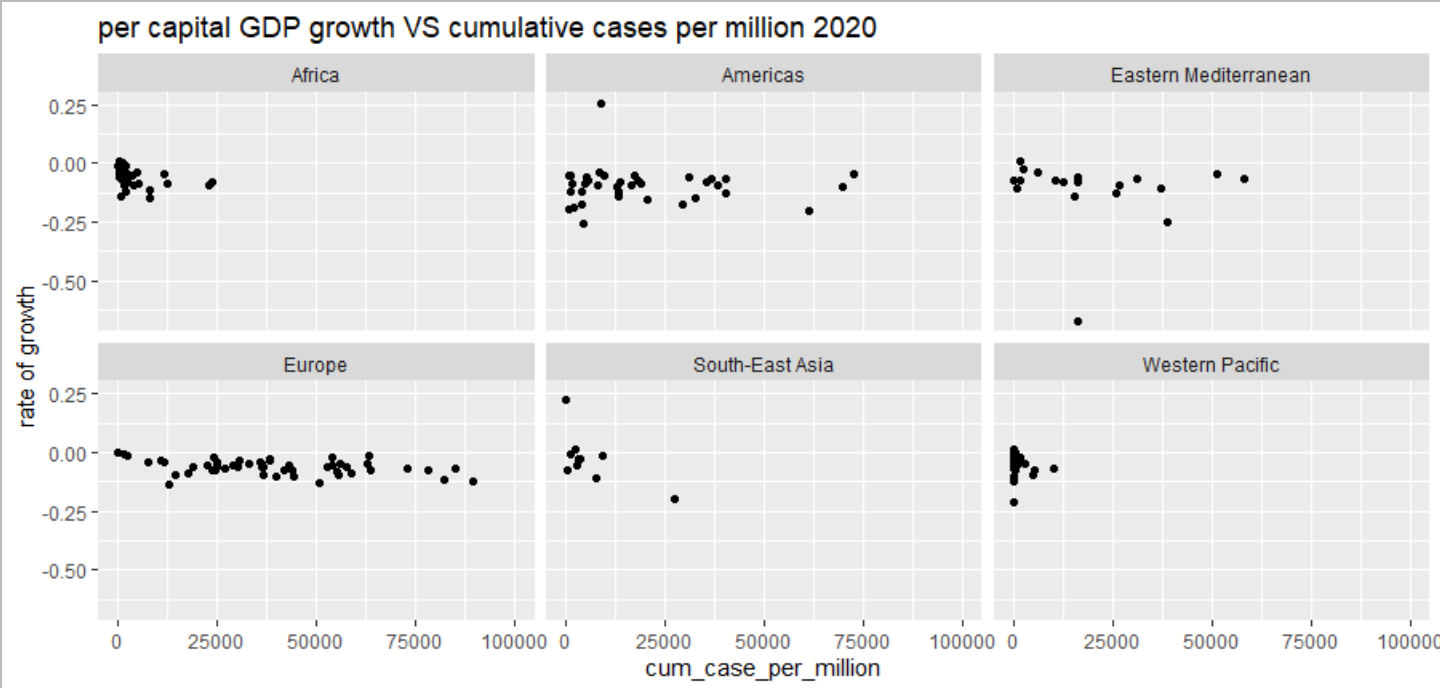 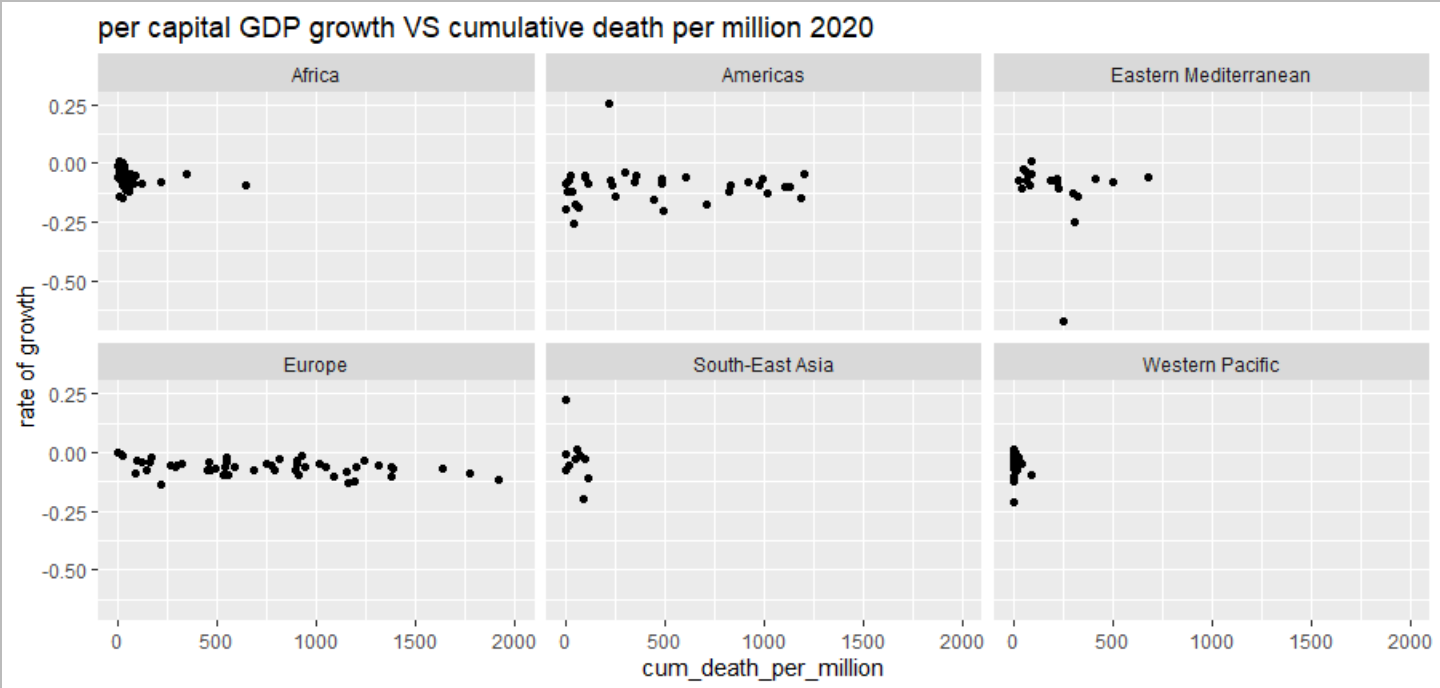 ACT STRATEGICALLY
INdia
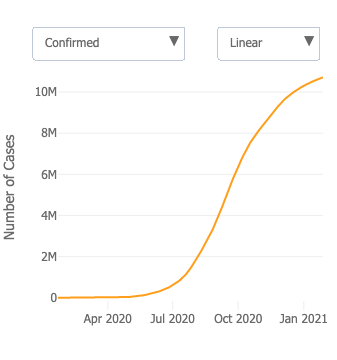 ANTICIPATE
and integrate
Protect
Before it is necessary
Build trust
Not all Constraints are equal
Learn to learn
COOPERATion deficits ARE costLY